Lyžiarsky výcvik 2024
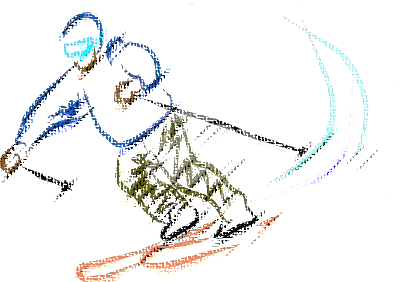 8. ročník




  11.3. – 15.3.2024
Miesto ubytovania
Hotel Sorea Marmot, Jasná
http://www.sorea.sk/nizke-tatry/hotel-sorea-marmot/
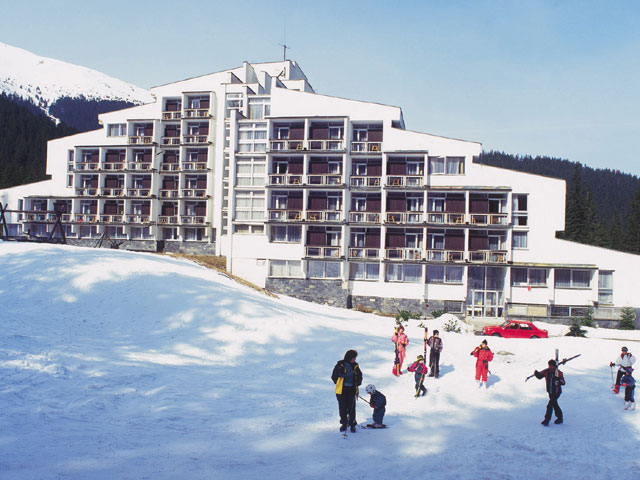 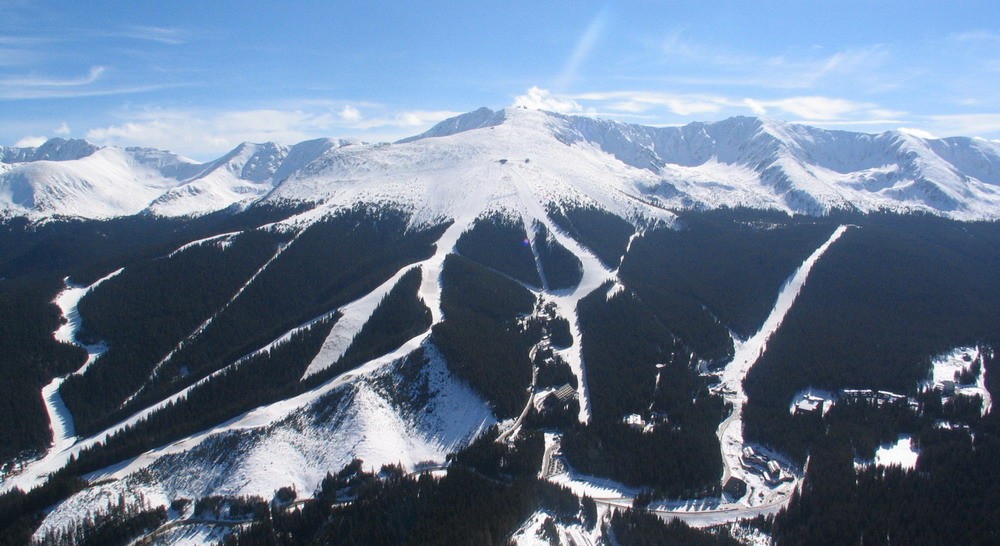 Miesto lyžovania
Lyžiarske stredisko Jasná
http://www.jasna.sk
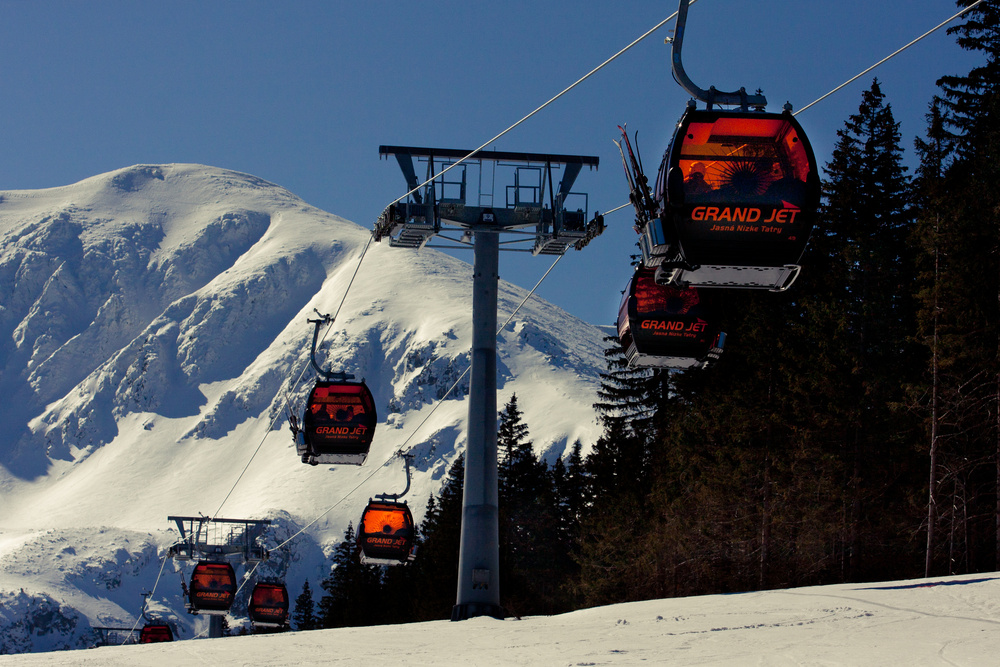 Čo zobrať so sebou?
Balenie nenecháme len na rodičov!
Napíšeme si zoznam všetkých vecí
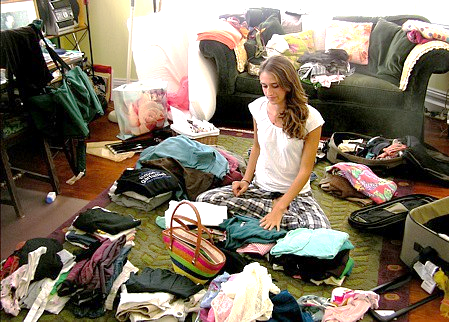 Všetko vrátane lyží a oblečenia si vyskúšame už doma na sucho
https://www.youtube.com/watch?v=ewVueSu1QF0
Informácie pre žiakov a rodičov
Odchod: 11.3.2024 o 7.15 hod (zraz o 7.00 na parkovisku pod atletickým areálom školy                                                                   
Predpokladaný príchod: 15.3.2024
   po 18.00 hod (piatok)
Strava: celodenná, začíname večerou a končíme obedom
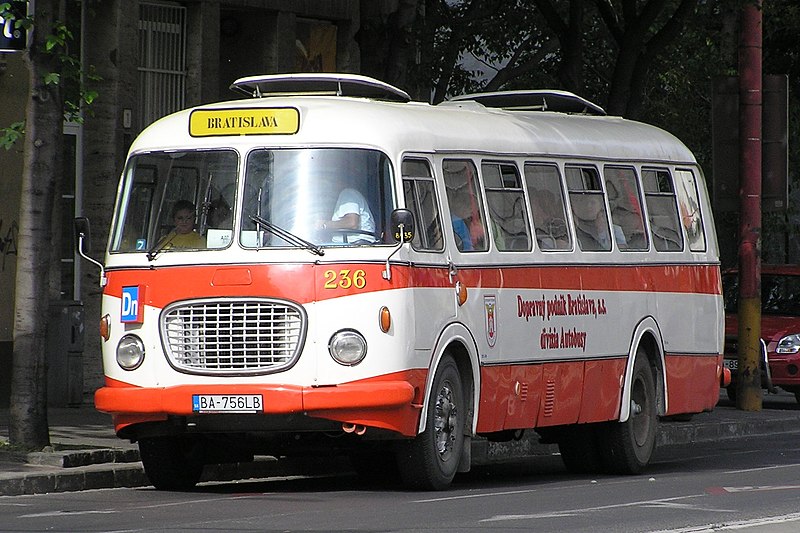 Doklady potrebné k LKodovzdať v obálke pri vstupe do autobusu
1. Kartička poistenca - zdravotný preukaz 
  
2. Písomné vyhlásenie zákonného zástupcu  
    o zdravotnej spôsobilosti dieťaťa alebo žiaka
Na záver
Tí, ktorí neznášajú cestu autobusom, nech si zoberú so sebou Kinedryl, alebo iný liek s podobným účinkom.
Prosíme, skontrolovať hlavne lyžiarky a samotné lyžiarske viazanie - jeho nastavenie a funkčnosť už doma!
Neplatí pre tých, ktorí si výstroj požičiavajú v hoteli. 
   Cena za výstroj (lyže, lyžiarky, palice,   
   prilba, bez okuliarov) je 30 EUR na 5 dní.
Podľa možností prosíme rodičov o pribalenie sponzorských darov pre deti na súťaže.
Príjemné balenie